Professional Evaluations
Why?
The purpose is to evaluate Professionals regarding their performance throughout the Project and to use their evaluation as criteria for selections of Professionals on future projects.
Tool to help ensure that we are selecting quality Professionals.
A means to reward Professionals that excel.
A tool to communicate with the Professional on whether they are meeting our expectations.
What?
The following key performance indicators will be evaluated:
Timeliness	
Quality
Negotiations
Invoices
Budget
Communication
Sufficient Alternatives
Project Procedures Manual (Rules)
Estimating
Magnitude of addenda	
Bid extensions
Coordination
Representation
Site visits & reports
Submittals
Responsiveness
e-Builder proficiency
When?
Within 2 weeks of the following Project milestones:
Completion of Negotiations
DGS PW’s approval of 50% Design
DGS PW’s approval of 100% Design
The Bid Opening Date
The elapse of 50% of the original Construction duration
The last Final Inspection on the Project

BOC will evaluate at the elapse of 25% and 75% of the original Construction duration.  However, the evaluations at these intervals will not contribute to the Professional Evaluation score.
How?
The Bureau of Capital Projects Design’s evaluations will utilize a grade of 1, 3, or 5 to measure the Professional’s performance in relation to specific criteria.  The Design Project Manager (DPM) will perform the evaluations during pre-construction.  The Professional will receive a score for each criterion as follows:

1 – Unsatisfactory
3 – Satisfactory
5 – Excellent
How?
The Bureau of Construction’s evaluations will utilize a grade of 1, 3, or 5 to measure the Professional’s performance in relation to specific criteria.  The Assistant Project Coordinator (APC) will perform the evaluations during construction.  The Professional will receive a score for each criterion as follows:

1 – Unsatisfactory
3 – Satisfactory
5 – Excellent
Where?         Forms
General Scoring Guidance
Specific  Scoring Guidance
Required Comment Field
Where?         Forms
Example Question #1
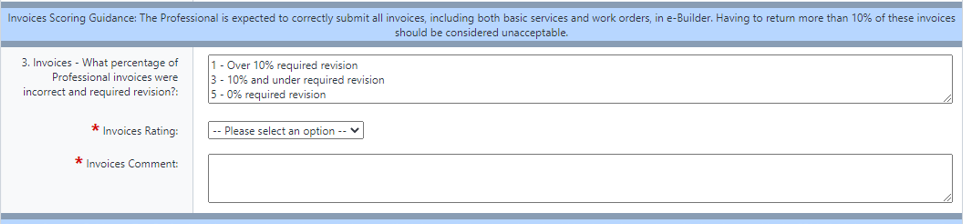 Where?         Forms
Example Question #2
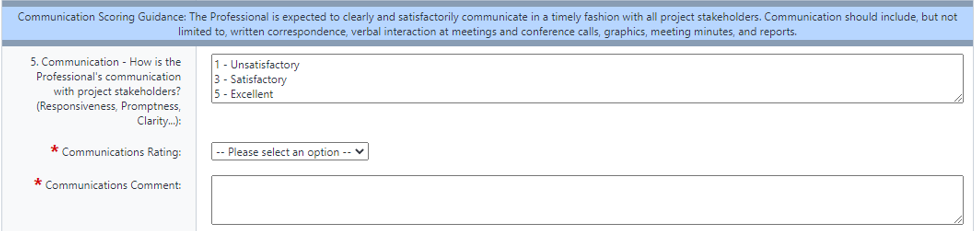 Where?         Forms
Example Question #3
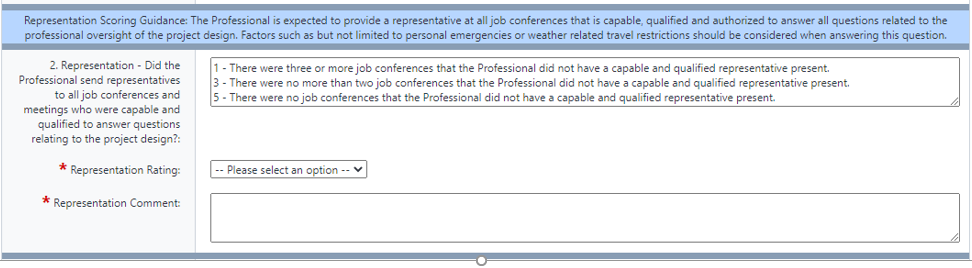 Professional Evaluations
Professional Evaluations
Professional Evaluations
Professional Evaluations
A Professional receiving satisfactory ratings for all criterion will be awarded 100 Points.
A Professional who has never worked on a DGS Project will be awarded 100 Points.
Satisfactory rating
Professional Evaluations
Scoring Example
The Professional in the example above has just completed 50% Construction on Project X and 50% Design on Project Y.  The Professional’s Scores for each project are added together 104 + 40 = 144 and divided by the Possible Score of 170 and multiplied by 100 to get the Evaluation Percentage.  144/170 = 0.847 X 100 = 84.7 or 85%  The Evaluation Percentage of 85% equates to 160 Points
Rating
Professional Evaluation Reports
Professional XYZ
3 Year Period
Negotiations
100% Design
50% Construction
Bidding & Awards
50% Design
100% Construction
100% Design
50% Construction
Negotiations
100% Construction
50% Design
Bidding & Awards
100% Design
50% Construction
Negotiations
Bidding & Awards
50% Design
2024
2023
2020
2021
2022
Project #1
Project #3
Project #2
When?
Implementation Plan

Start collecting data in forms – July 2020
Start reporting – August 2020
Selections Applications due – August 5th, 2020
Governors Committee Meeting – September 10th, 2020

After this Webinar, the Forms will be posted to: 
https://www.dgs.pa.gov/Design-and-Construction/Design
Questions ?